EMI Workshop, NTPU Bilingual Education Office
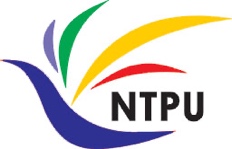 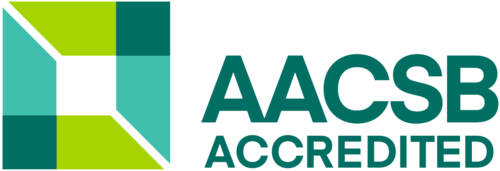 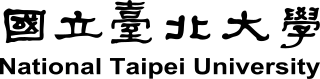 Cambridge English Teacher Online Training and EMI Teaching Experiences Sharing
2022/11/16 (Wednesday) 12:10 - 13:00
H418, NTPU Bilingual Education Office, NTPU
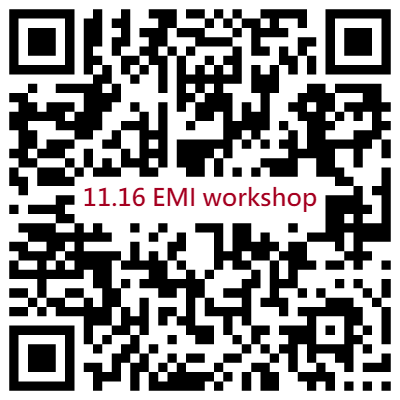 Min-Yuh Day, Ph.D, Associate Professor
Institute of Information Management, National Taipei University
https://web.ntpu.edu.tw/~myday
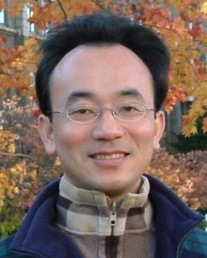 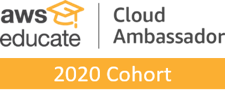 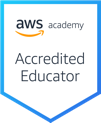 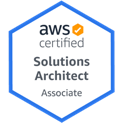 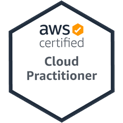 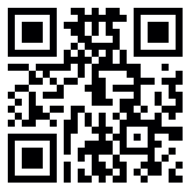 1
2022-11-16
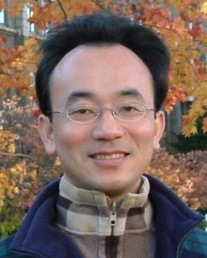 Min-Yuh Day, Ph.D.
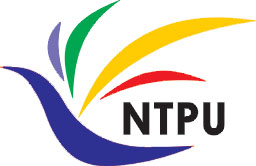 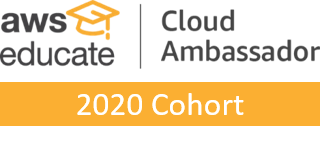 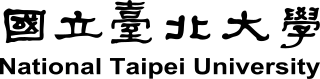 Associate Professor, Information Management, NTPU
Visiting Scholar, IIS, Academia Sinica
Ph.D., Information Management, NTU
Director, Intelligent Financial Innovation Technology, IFIT Lab, IM, NTPU

Artificial Intelligence, Financial Technology, Big Data Analytics, Data Mining and Text Mining, Electronic Commerce
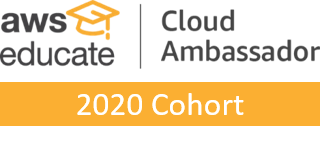 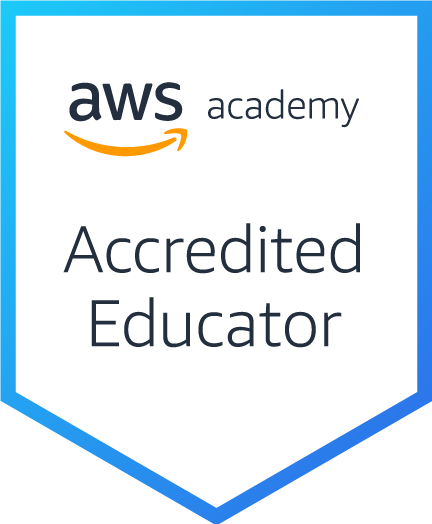 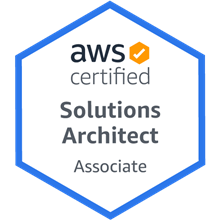 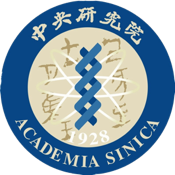 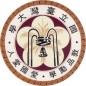 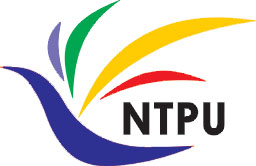 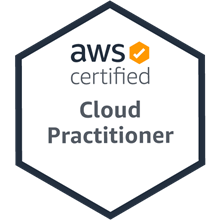 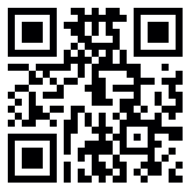 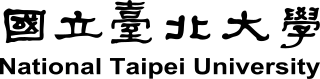 2
Outline
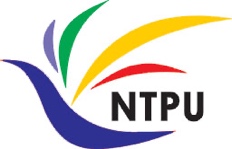 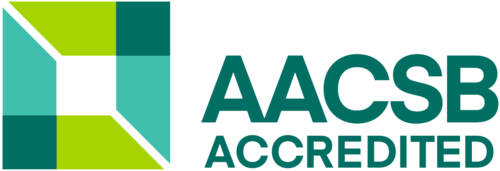 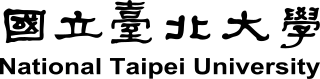 Learning Experiences from Cambridge English Teacher Online Training Course
EMI Teaching Experiences Sharing
3
EMI Teacher CommunityAACSB, NTPU
4
EMI Teacher Community Activities
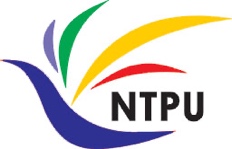 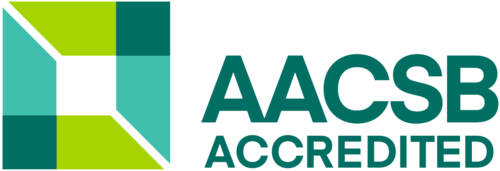 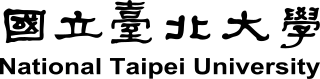 1. 2022/05/05 (Thursday) 12:00 pm-13:00 pm, B302
Teaching Experiences Sharing of EMI Courses in AI for Business Applications
Min-Yuh Day, National Taipei University, 
https://meet.google.com/zuc-yyaw-mnt
2. 2022/05/11 (Wednesday) 9:10 am - 12:00 pm, B313
Agile Principles Patterns and Practices in FinTech and Digital Transformation
Shihyu (Alex) Chu, Senior Industry Analyst/Program Manager, Market Intelligence & Consulting Institute (MIC) 
https://docs.google.com/forms/d/e/1FAIpQLScI7zvABRvtffqeZgT-_OWNbOsyIXBOn6Lt_tJ4-SuhZENyRQ/viewform
3. 2022/05/11 (Wednesday) 12:10 pm - 13:00 pm, B313
Professional Business Presentations in English
Shihyu (Alex) Chu, Senior Industry Analyst/Program Manager, Market Intelligence & Consulting Institute (MIC) 
https://docs.google.com/forms/d/e/1FAIpQLScA0Qq52qjQ5MDAyEDxHyui7VrVdkIpsOSDzWXAwWi-kKLVAw/viewform
4. 2022/05/18 (Wednesday) 12:10 pm - 13:00 pm, B313 
Web 3: From DeFi to WoFi
Prof. Shih-wei Liao, National Taiwan University
https://docs.google.com/forms/d/e/1FAIpQLSdkE-x4CW2w2LAjPEJcHCx25GAx4KYS1cHxUv9iiroda1cXYQ/viewform
5
Learning Experiences from Cambridge English Teacher Online Training Course
6
Cambridge English-Certificate in EMI Skills
Your EMI online course (Cambridge English-Certificate in EMI Skills) account is ready to log in.
Please follow the steps below for your access:
1.     System link: https://teachercourses.cambridgeenglish.org/login/index.php
2.     Log in to the account (your e-mail address): email@gm.ntpu.edu.tw
3.     Initial password (please copy and paste): ********
4.     Please change your password right after first logging in.
5.     Please complete all the eight modules in the course before 2023/6/30.
7
Cambridge English-Certificate in EMI Skills
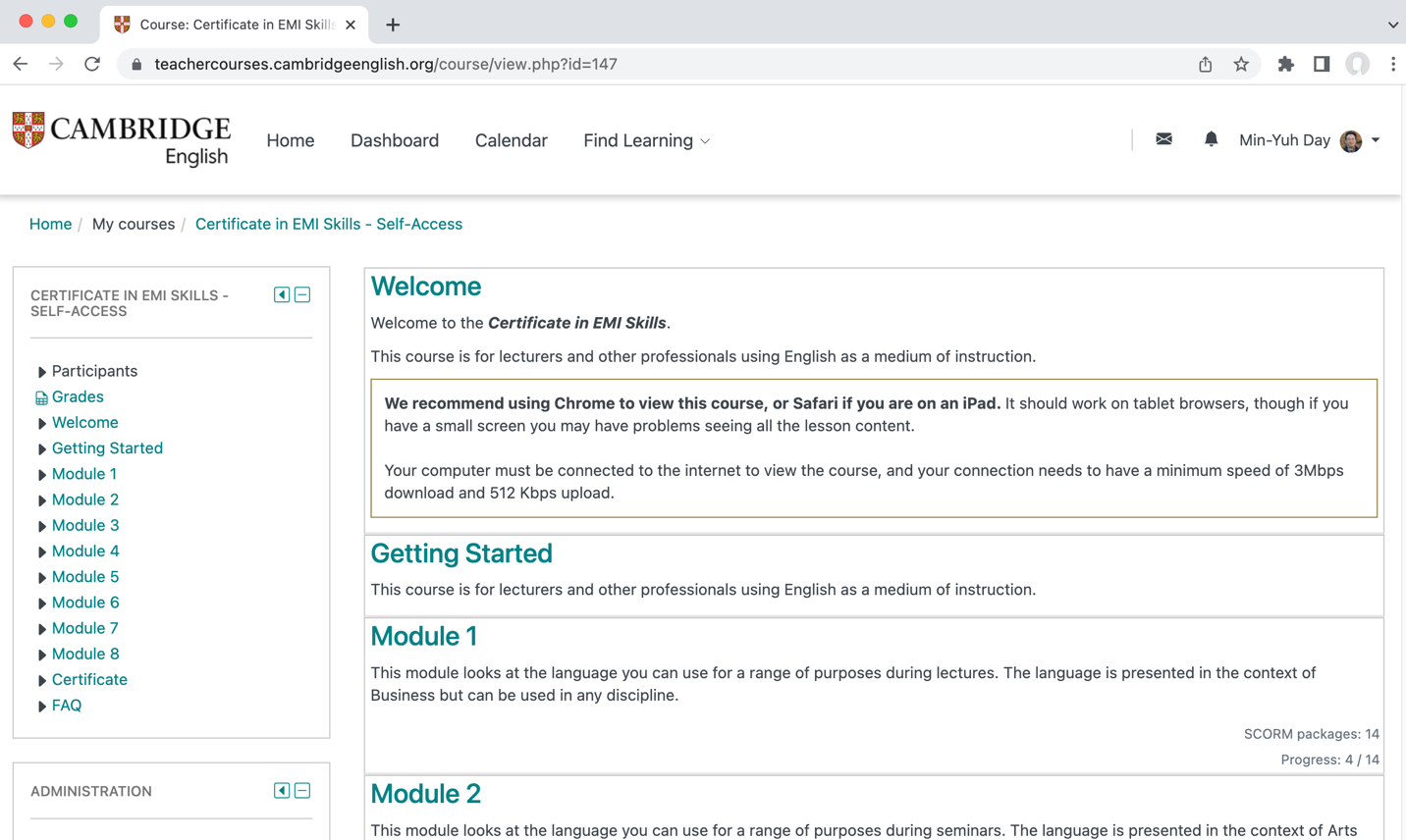 8
https://teachercourses.cambridgeenglish.org/login/index.php
Cambridge English-Certificate in EMI Skills
8 Module 112 Sections
Each module consists of an introduction followed by 4 content sections and an ‘over to you’ section for you to review and apply your learning.
Module 1 – Language for lectures
Module 2 – Language for seminars
Module 3 – Language for small groups and practical sessions
Module 4 – Language for tutorials and supervision
Module 5 – Language for online communication
Module 6 – Language for evaluation and feedback
Module 7 – Language for developing and extending professional roles
Module 8 – Language for fulfilling professional responsibilities
9
Cambridge English-Certificate in EMI Skills
Module 1
SCORM packageM1 S1 L1 Introduction
SCORM packageM1 S2 L1 Enhancing lecture content
SCORM packageM1 S2 L2 Engaging students
SCORM packageM1 S2 L3 Develop your lecture style
SCORM packageM1 S3 L1 Phrases for introducing lectures
SCORM packageM1 S3 L2 Vocabulary for introductions
SCORM packageM1 S3 L3 Develop your lecture introductions
SCORM packageM1 S4 L1 Language for signposting
SCORM packageM1 S4 L2 Cohesion in lectures
SCORM packageM1 S4 L3 Develop your lecture language
SCORM packageM1 S5 L1 Language for conclusions
SCORM packageM1 S5 L2 Giving instructions
SCORM packageM1 S5 L3 Develop your lecture conclusions
SCORM packageM1 S6 L1 Over to you ...
10
Cambridge English-Certificate in EMI Skills
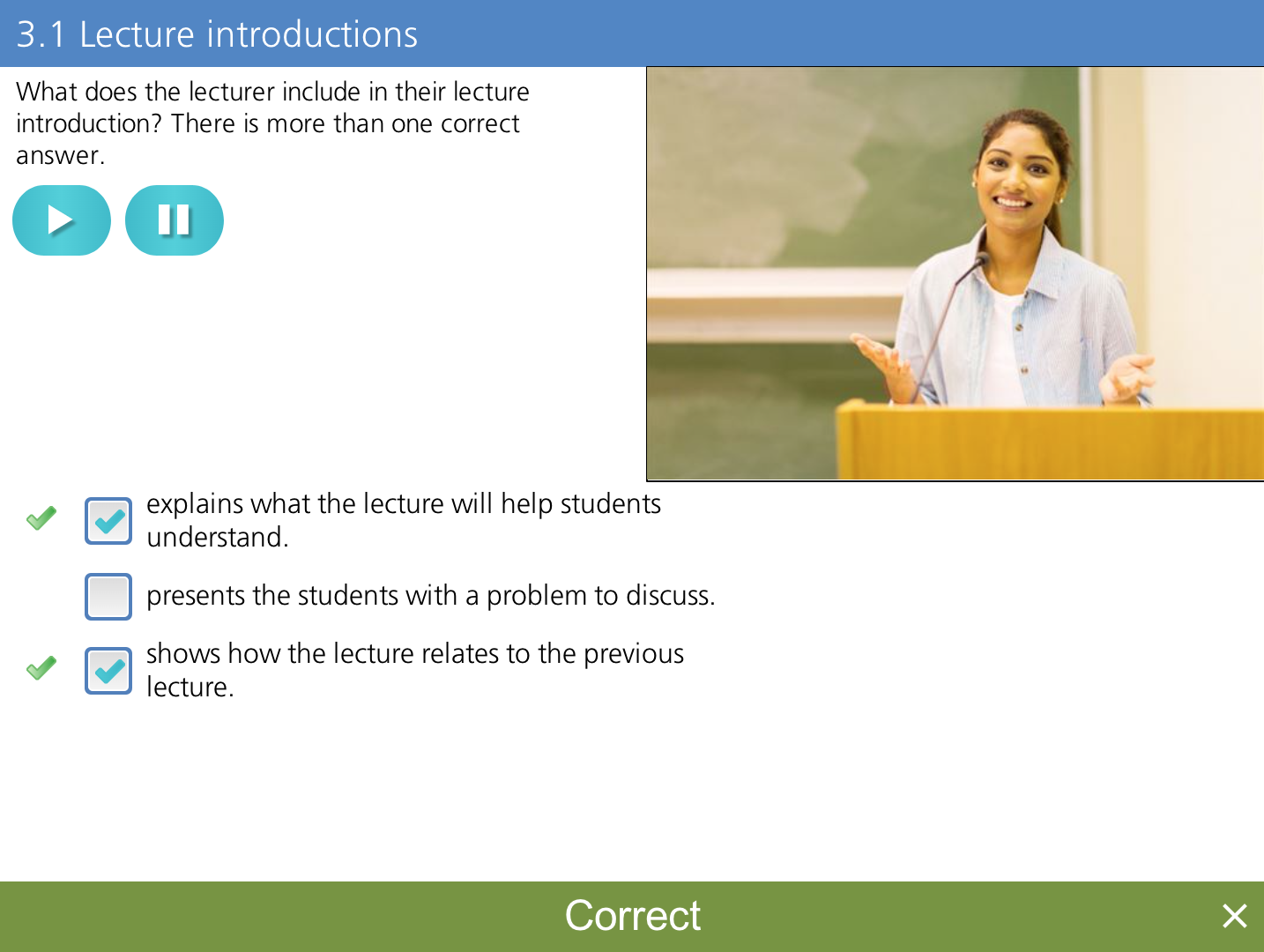 11
Cambridge English-Certificate in EMI Skills
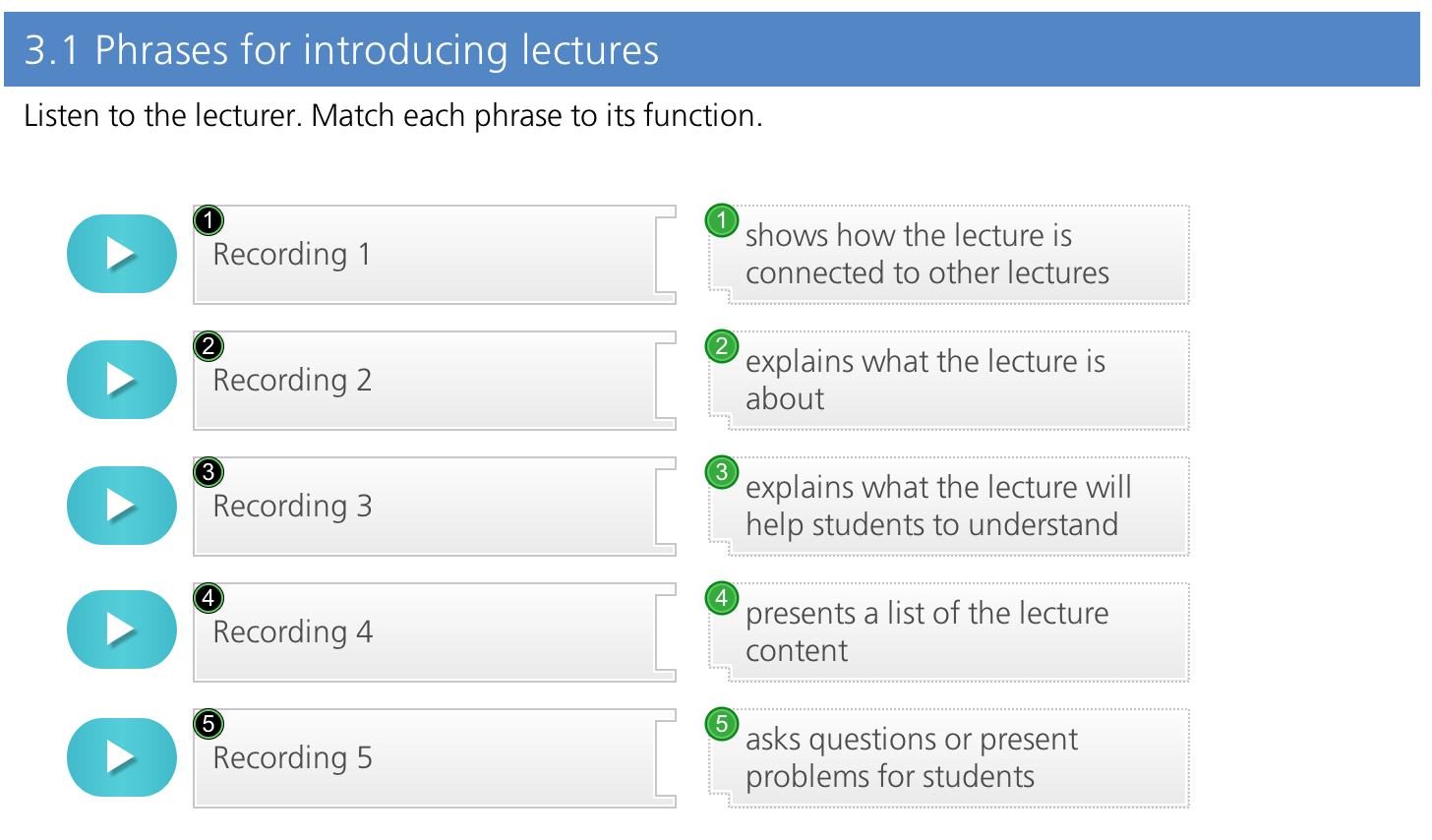 12
EMITeaching Experiences Sharing
13
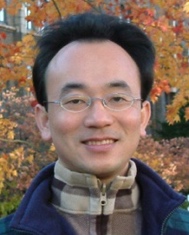 EMI Courses in AI for Business Applications
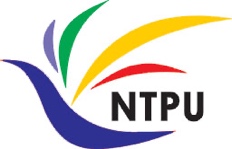 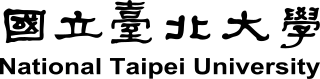 Artificial Intelligence
Fall 2022
Artificial Intelligence in Finance and Quantitative
Fall 2022
Artificial Intelligence for Text Analytics
Spring 2022
Software Engineering
Spring 2022
https://web.ntpu.edu.tw/~myday/teaching.htm
14
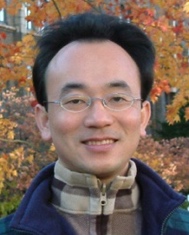 Teaching Experiences (EMI)
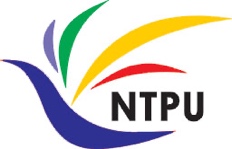 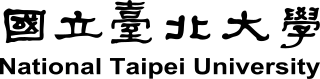 Artificial Intelligence for Text Analytics
Spring 2022
Software Engineering
Fall 2020, Fall, 2021, Spring 2022, Spring 2023
Artificial Intelligence in Finance and Quantitative
Fall 2021, Fall 2022
Artificial Intelligence
Spring 2021, Fall 2022
Data Mining
Spring 2021
Big Data Analytics
Fall 2020, Spring 2023
Foundation of Business Cloud Computing
Spring 2021, Spring 2022
https://web.ntpu.edu.tw/~myday/teaching.htm
15
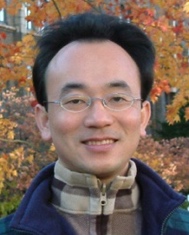 Teaching Experiences (EMI)
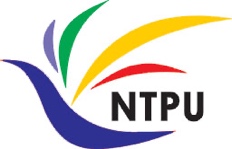 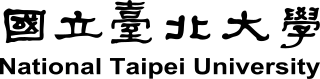 AI in Finance Big Data Analytics (Fall 2019)
MBA, DBETKU (3 Credits, Elective) [Full English Course] [Distance Learning]
Big Data Mining (Fall 2018)
MBA, DBETKU (3 Credits, Required) [Full English Course]
Social Media Apps Programming (Fall 2013 - Fall 2018) 
MBA, IMTKU (2 Credits, Elective) [Full English Course]
Fall 2018, Fall 2017 , Fall 2016 , Fall 2015 , Fall 2014 , Fall 2013
https://web.ntpu.edu.tw/~myday/teaching.htm
16
Artificial Intelligence
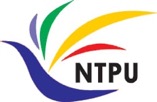 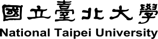 Introduction to Artificial Intelligence
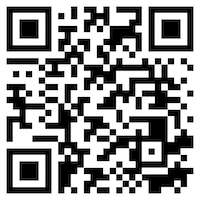 1111AI01
MBA, IM, NTPU (M6132) (Fall 2022) Wed 2, 3, 4 (9:10-12:00) (B8F40)
Min-Yuh Day, Ph.D, Associate Professor
Institute of Information Management, National Taipei University
https://web.ntpu.edu.tw/~myday
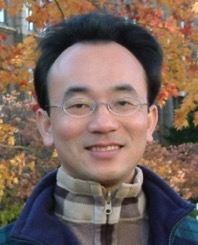 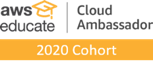 https://meet.google.com/miy-fbif-max
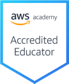 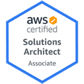 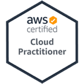 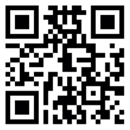 17
2022-09-14
Course SyllabusNational Taipei UniversityAcademic Year 111, 1st Semester (Fall 2022)
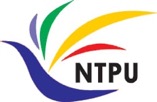 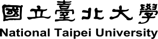 Course Title: Artificial Intelligence 
Instructor: Min-Yuh Day
Course Class: MBA, IM, NTPU (3 Credits, Elective) 
Details
In-Class and Distance Learning EMI Course (3 Credits, Elective, One Semester) (M6132)
Time & Place: Wed, 2, 3, 4, (9:10-12:00) (B8F40)
Google Meet: https://meet.google.com/miy-fbif-max
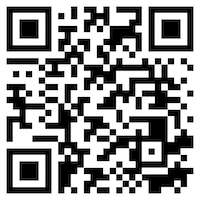 https://meet.google.com/miy-fbif-max
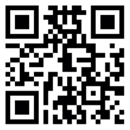 18
Course Objectives
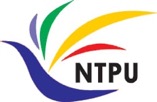 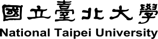 Understand the fundamental concepts and research issues of Artificial Intelligence.
Equip with Hands-on practices of Artificial Intelligence.
Conduct information systems research in the context of Artificial Intelligence.
19
Course Outline
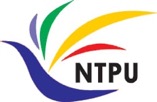 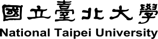 This course introduces the fundamental concepts, research issues, and hands-on practices of Artificial Intelligence. 
Topics include:
Introduction to Artificial Intelligence
Artificial Intelligence and Intelligent Agents
Problem Solving
Knowledge, Reasoning and Knowledge Representation, Uncertain Knowledge and Reasoning
Machine Learning: Supervised and Unsupervised Learning
The Theory of Learning and Ensemble Learning
Deep Learning, Reinforcement Learning
Deep Learning for Natural Language Processing
Computer Vision and Robotics
Philosophy and Ethics of AI and the Future of AI
Case Study on AI
20
Core Competence
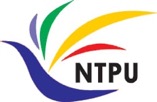 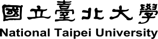 Exploring new knowledge in information technology, system development and application  80 %

Internet marketing planning ability  10 %

Thesis writing and independent research skills  10 %
21
Four Fundamental Qualities
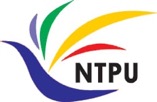 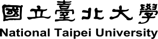 Professionalism
Creative thinking and Problem-solving 40 %
Comprehensive Integration 30 %
Interpersonal Relationship
Communication and Coordination 5 %
Teamwork 5 %
Ethics
Honesty and Integrity 5 %
Self-Esteem and Self-reflection 5 %
International Vision
Caring for Diversity 5 %
Interdisciplinary Vision 5 %
22
College Learning Goals
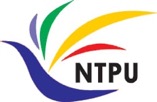 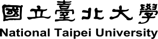 Ethics/Corporate Social Responsibility
Global Knowledge/Awareness
Communication
Analytical and Critical Thinking
23
Department Learning Goals
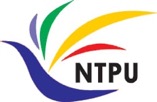 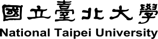 Information Technologies and System Development Capabilities
Internet Marketing Management Capabilities
Research capabilities
24
Syllabus
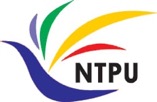 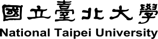 Week    Date    Subject/Topics
1  2022/09/14  Introduction to Artificial Intelligence
2  2022/09/21  Artificial Intelligence and Intelligent Agents
3  2022/09/28  Problem Solving
4  2022/10/05  Knowledge, Reasoning and Knowledge Representation;                            Uncertain Knowledge and Reasoning
5  2022/10/12  Case Study on Artificial Intelligence I 
6  2022/10/19  Machine Learning: Supervised and Unsupervised Learning
25
Syllabus
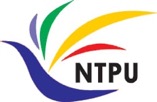 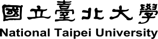 Week    Date    Subject/Topics
7  2022/10/26  The Theory of Learning and Ensemble Learning 
8  2022/11/02  Midterm Project Report 
9  2022/11/09  Deep Learning and Reinforcement Learning 
10  2022/11/16  Deep Learning for Natural Language Processing  
11  2022/11/23  Invited Talk: AI for Information Retrieval  
12  2022/11/30  Case Study on Artificial Intelligence II
26
Syllabus
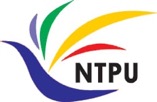 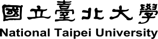 Week    Date    Subject/Topics
13  2022/12/07  Computer Vision and Robotics 
14  2022/12/14  Philosophy and Ethics of AI and the Future of AI 
15  2022/12/21  Final Project Report I 
16  2022/12/28  Final Project Report II 
17  2023/01/04  Self-learning 
18  2023/01/11  Self-learning
27
Artificial Intelligence in Finance and Quantitative Analysis
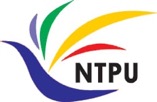 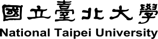 Introduction to Artificial Intelligence in Finance and Quantitative Analysis
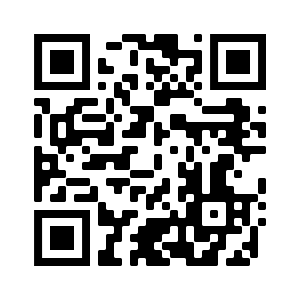 1111AIFQA01
MBA, IM, NTPU (M6132) (Fall 2022) Tue 2, 3, 4 (9:10-12:00) (B8F40)
Min-Yuh Day, Ph.D, Associate Professor
Institute of Information Management, National Taipei University
https://web.ntpu.edu.tw/~myday
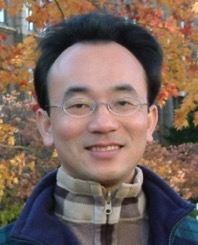 https://meet.google.com/paj-zhhj-mya
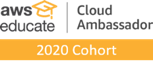 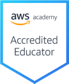 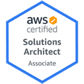 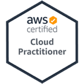 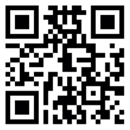 28
2022-09-13
Syllabus
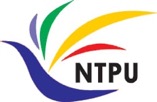 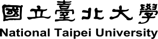 Week    Date    Subject/Topics
1   2022/09/13   Introduction to Artificial Intelligence in Finance and                              Quantitative Analysis
2   2022/09/20   AI in FinTech: Metaverse, Web3, DeFi, NFT,                               Financial Services Innovation and Applications 
3   2022/09/27   Investing Psychology and Behavioral Finance 
4   2022/10/04   Event Studies in Finance 
5   2022/10/11   Case Study on AI in Finance and Quantitative Analysis I 
6   2022/10/18   Finance Theory
29
Syllabus
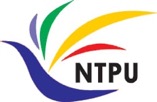 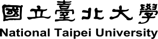 Week    Date    Subject/Topics
7   2022/10/25   Data-Driven Finance 
8   2022/11/01   Midterm Project Report 
9   2022/11/08   Financial Econometrics and Machine Learning 
10   2022/11/15   AI-First Finance 
11   2022/11/22   Industry Practices of AI in Finance and Quantitative                                Analysis 
12   2022/11/29   Case Study on AI in Finance and Quantitative Analysis II
30
Syllabus
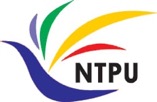 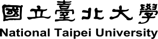 Week    Date    Subject/Topics
13   2022/12/06   Deep Learning in Finance;                                 Reinforcement Learning in Finance 
14   2022/12/13   Algorithmic Trading; Risk Management;                                 Trading Bot and Event-Based Backtesting 
15   2022/12/20   Final Project Report I 
16   2022/12/27   Final Project Report II 
17   2023/01/03   Self-learning 
18   2023/01/10   Self-learning
31
Artificial Intelligence for Text Analytics
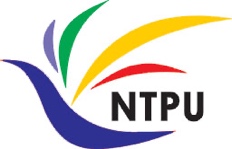 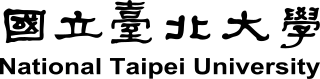 Introduction to Artificial Intelligence for Text Analytics
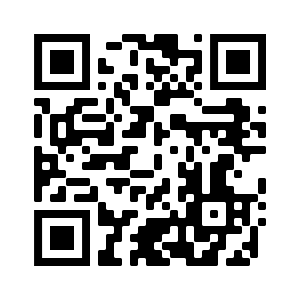 1102AITA01
MBA, IM, NTPU (M5026) (Spring 2022) Tue 2, 3, 4 (9:10-12:00) (B8F40)
Min-Yuh Day, Ph.D, Associate Professor
Institute of Information Management, National Taipei University
https://web.ntpu.edu.tw/~myday
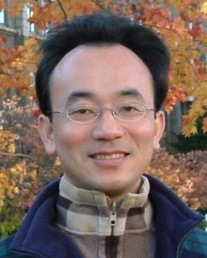 https://meet.google.com/paj-zhhj-mya
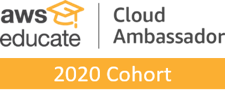 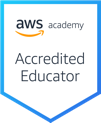 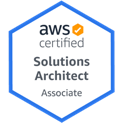 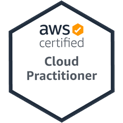 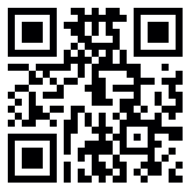 32
2022-02-22
Syllabus
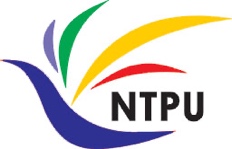 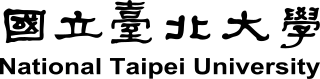 Week    Date    Subject/Topics
1   2022/02/22   Introduction to Artificial Intelligence for Text Analytics
2   2022/03/01   Foundations of Text Analytics:                               Natural Language Processing (NLP)
3   2022/03/08   Python for Natural Language Processing
4   2022/03/15   Natural Language Processing with Transformers
5   2022/03/22   Case Study on Artificial Intelligence for Text Analytics I
6   2022/03/29   Text Classification and Sentiment Analysis
33
Syllabus
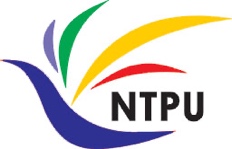 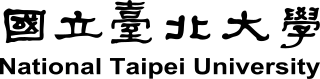 Week    Date    Subject/Topics
7   2022/04/05   Tomb-Sweeping Day (Holiday, No Classes)
8   2022/04/12   Midterm Project Report
9   2022/04/19   Multilingual Named Entity Recognition (NER),                               Text Similarity and Clustering
10   2022/04/26   Text Summarization and Topic Models 
11   2022/05/03   Text Generation
12   2022/05/10   Case Study on Artificial Intelligence for Text Analytics II
34
Syllabus
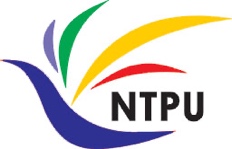 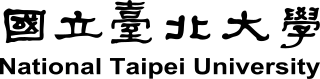 Week    Date    Subject/Topics
13   2022/05/17   Question Answering and Dialogue Systems
14   2022/05/24   Deep Learning, Transfer Learning,                                 Zero-Shot, and Few-Shot Learning for Text Analytics
15   2022/05/31   Final Project Report I
16   2022/06/07   Final Project Report II
17   2022/06/14   Self-learning
18   2022/06/21   Self-learning
35
Language Models Sizes (GPT-3, PaLM, BLOOM)
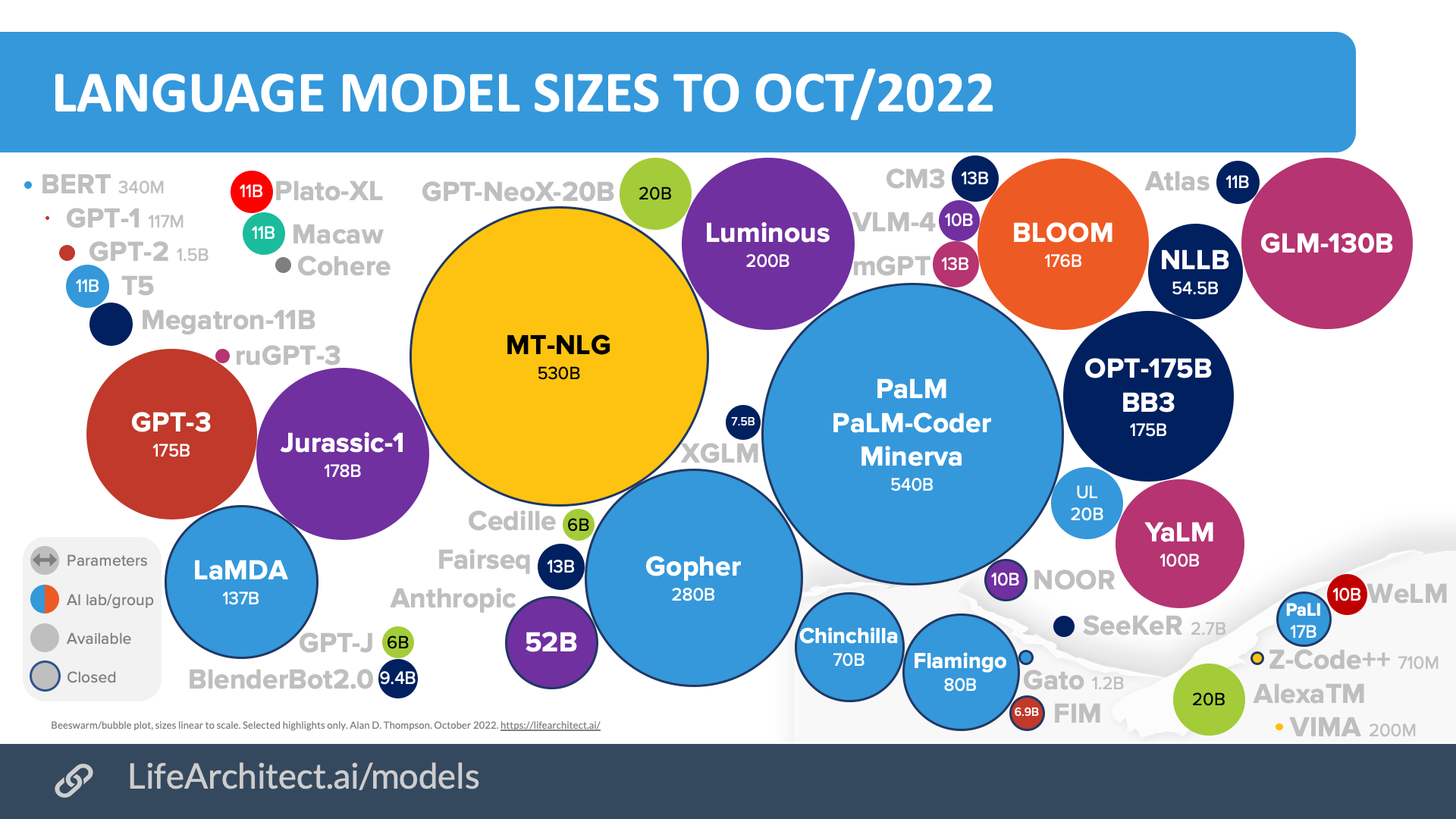 36
Source: https://lifearchitect.ai/models/
BLOOMBigScience Large Open-science Open-access Multilingual Language Model
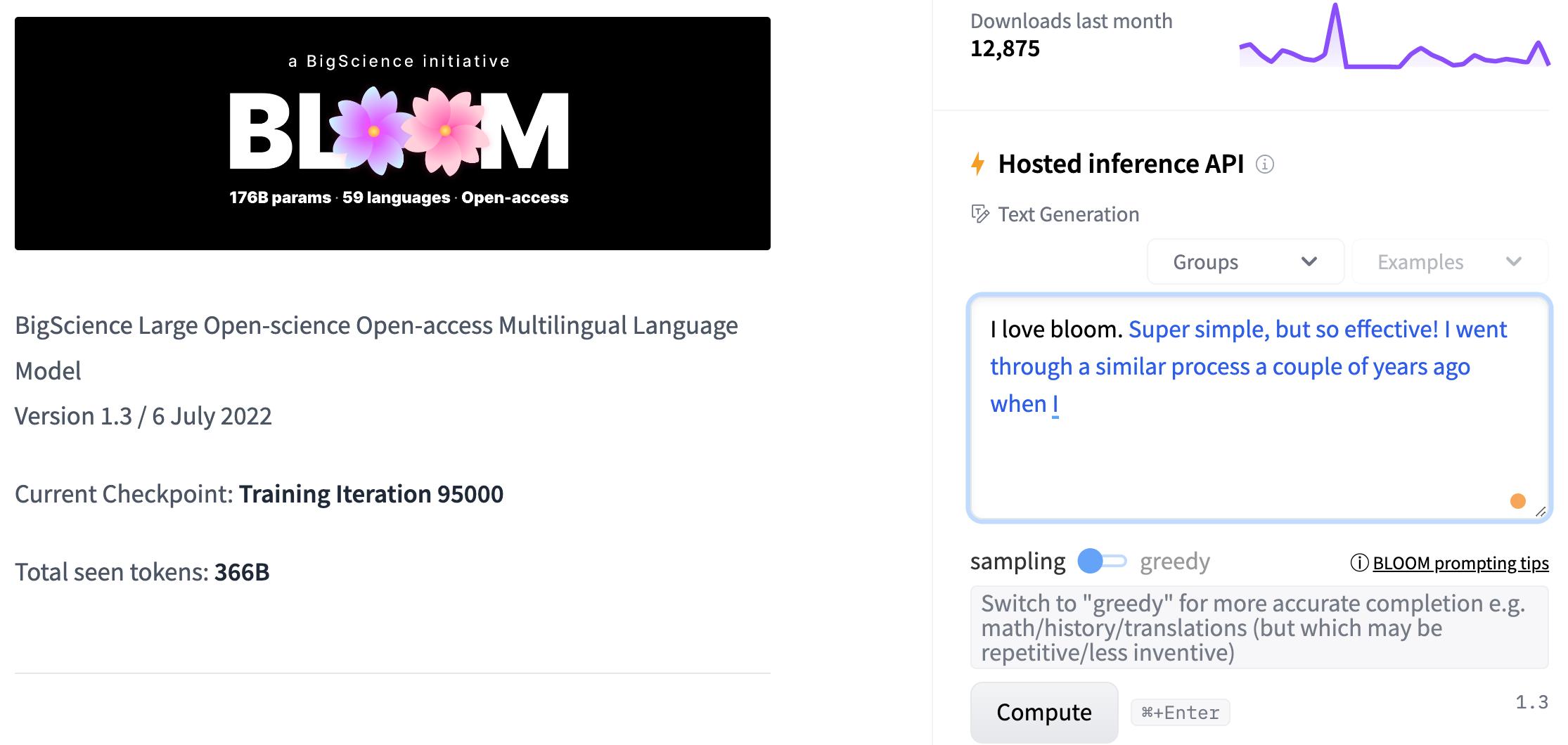 Source: https://huggingface.co/bigscience/bloom
37
Microsoft Azure Text to Speech (TTS)
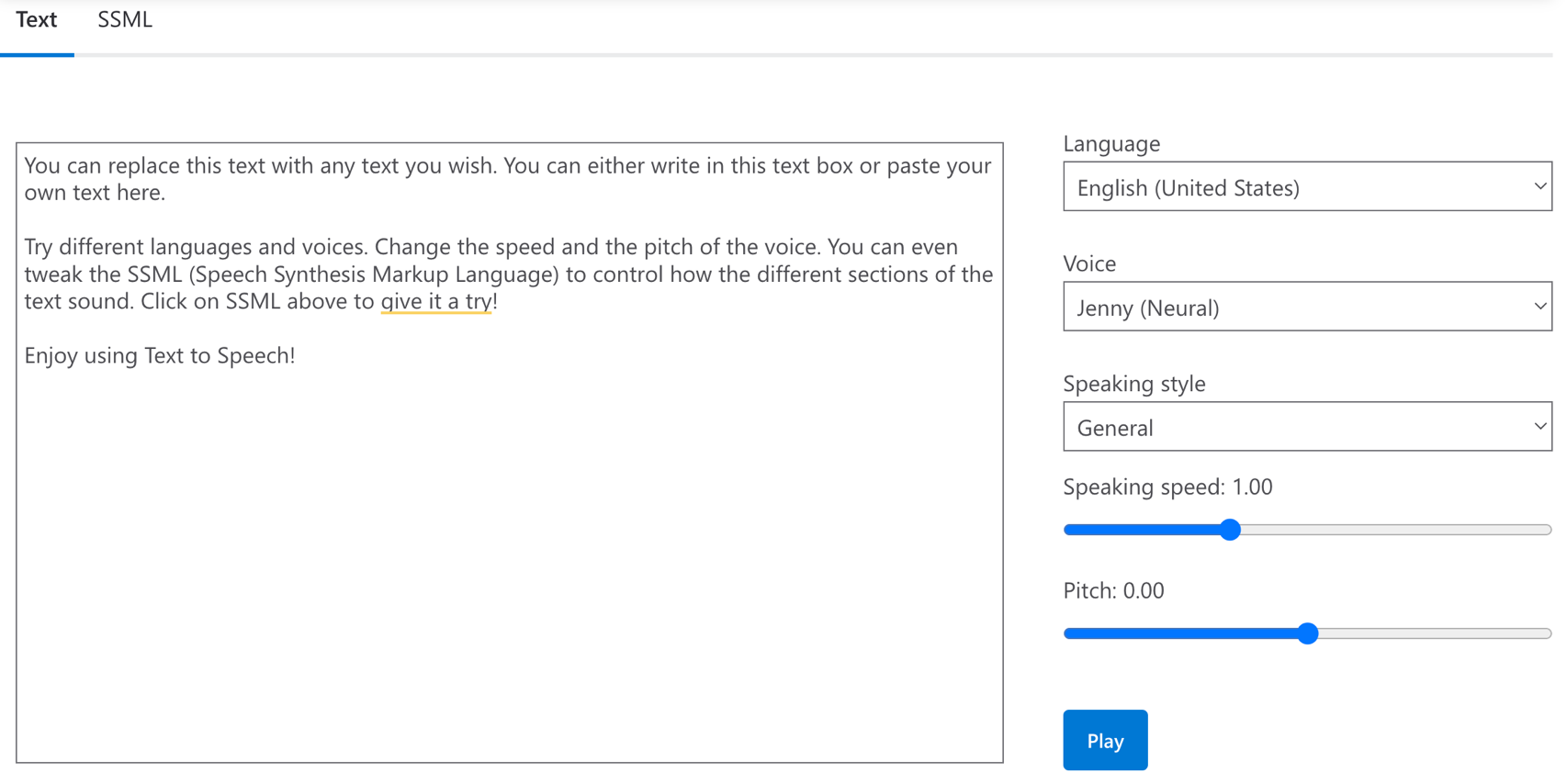 Source: https://azure.microsoft.com/en-gb/products/cognitive-services/text-to-speech/
38
OpenAI Whisper
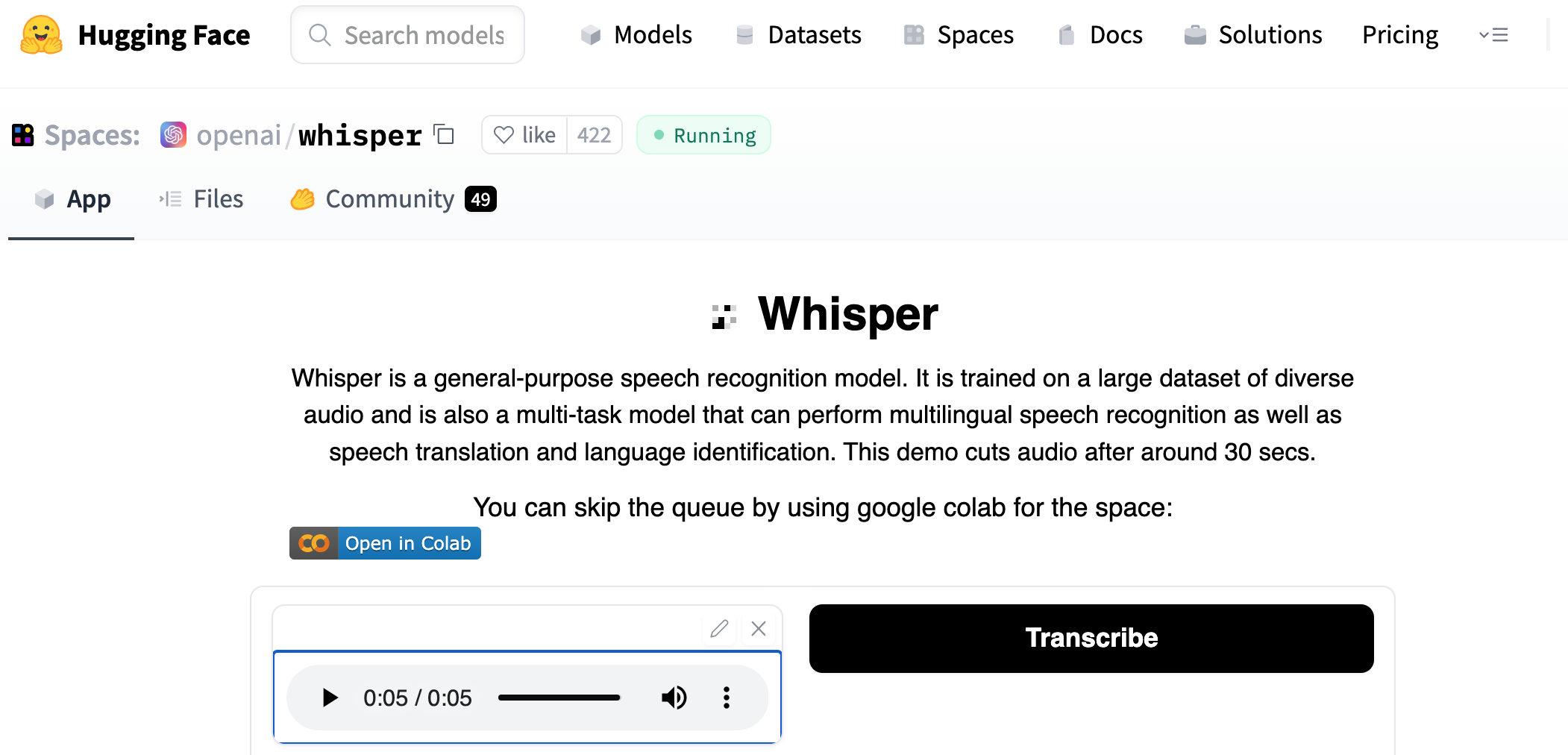 Source: https://huggingface.co/spaces/openai/whisper
39
Synthesia AI Video Generation
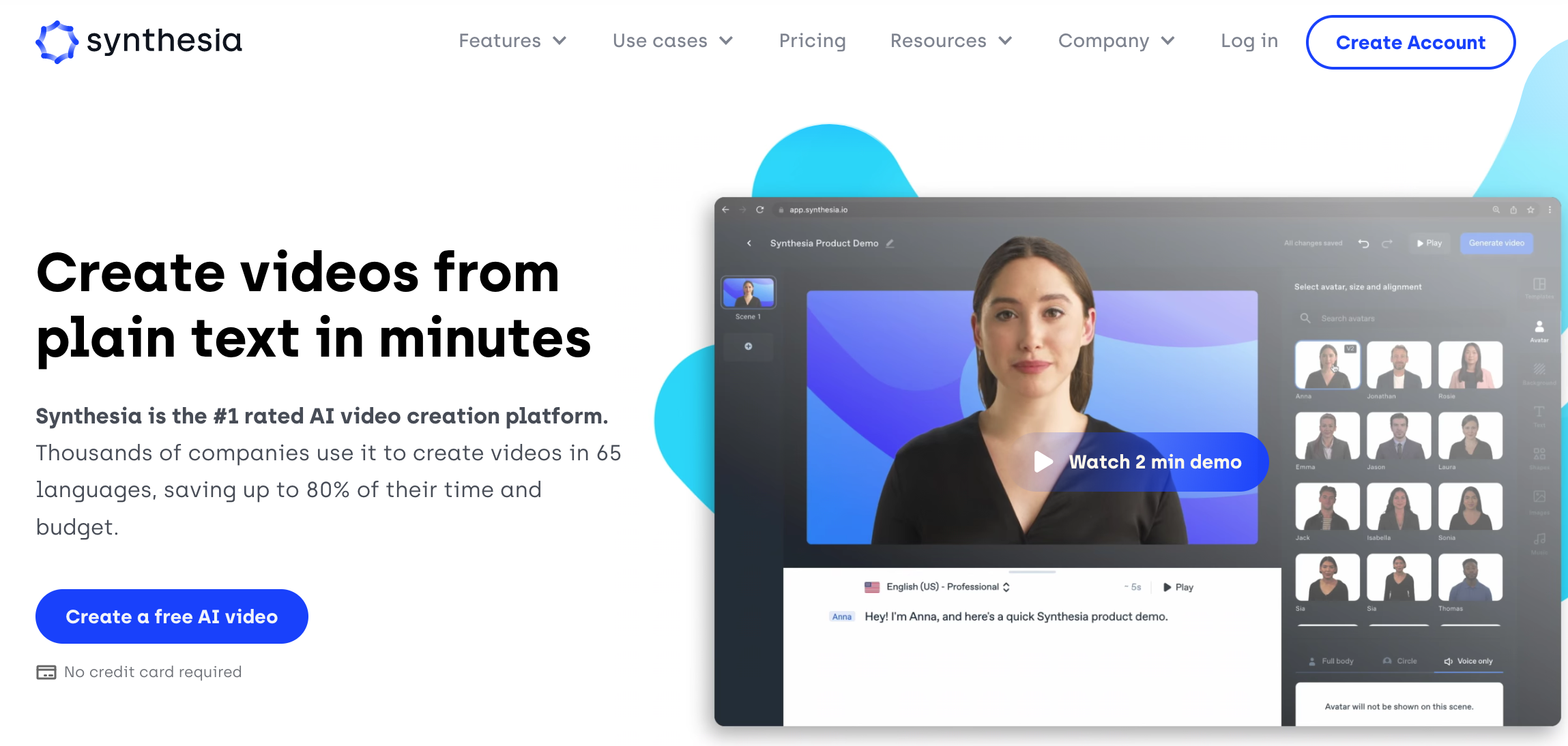 Source: https://www.synthesia.io/
40
大學全英語授課：900句課堂情境句型與應用（美式發音MP3免費下載）作者： 廖柏森, 朱雯琪, 李明哲, 金瑄桓  出版社：眾文  出版日期：2021/01/20
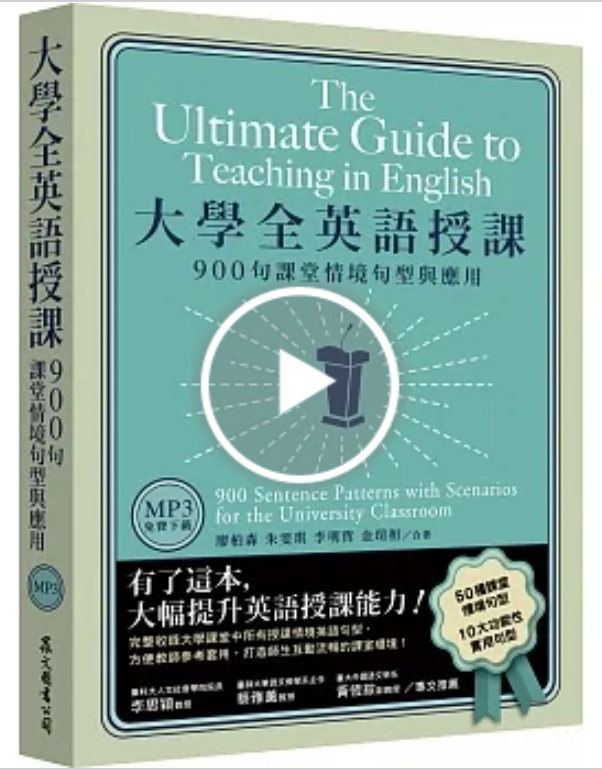 Source: https://www.books.com.tw/products/0010881647
41
Summary
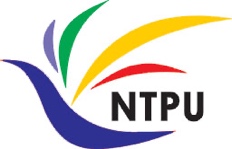 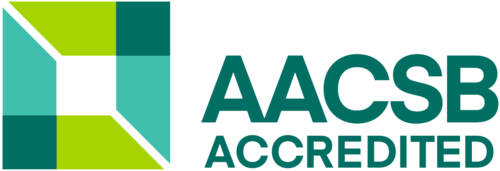 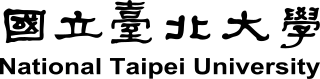 Learning Experiences from Cambridge English Teacher Online Training Course
EMI Teaching Experiences Sharing
42
EMI Workshop, NTPU Bilingual Education Office
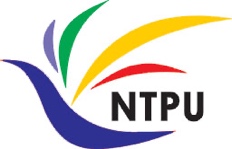 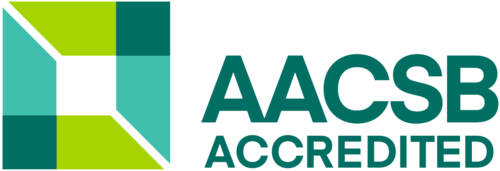 Q & A
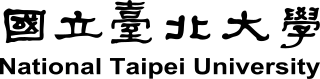 Cambridge English Teacher Online Training and EMI Teaching Experiences Sharing
2022/11/16 (Wednesday) 12:10 - 13:00
H418, NTPU Bilingual Education Office, NTPU
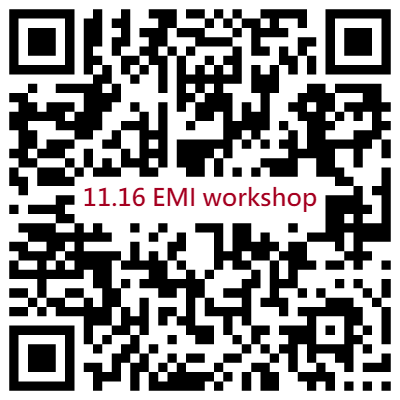 Min-Yuh Day, Ph.D, Associate Professor
Institute of Information Management, National Taipei University
https://web.ntpu.edu.tw/~myday
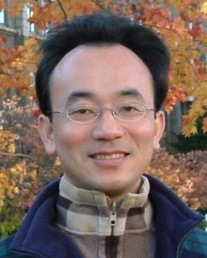 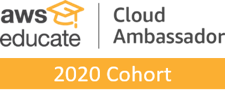 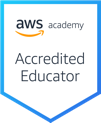 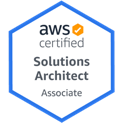 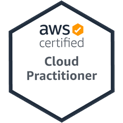 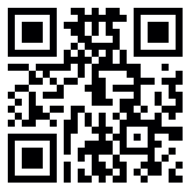 43
2022-11-16